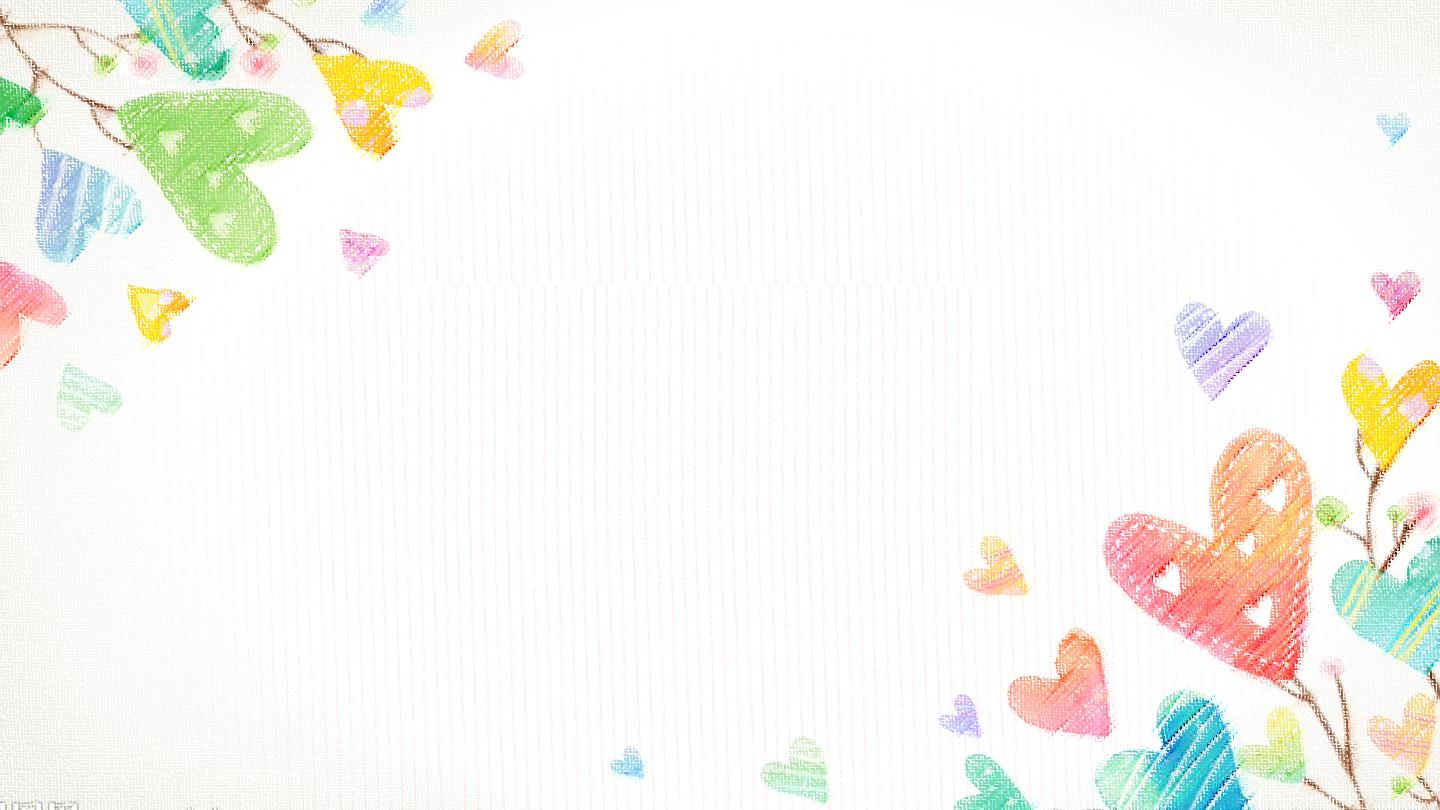 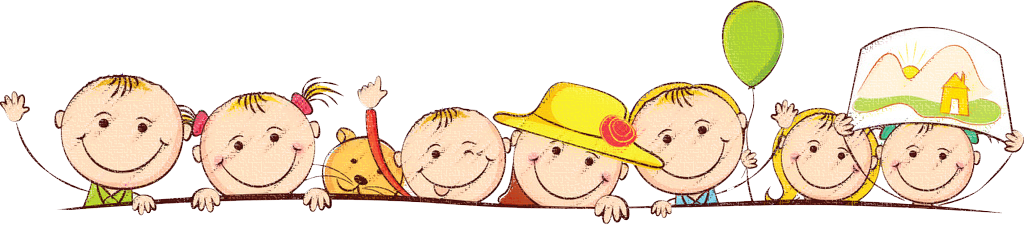 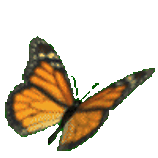 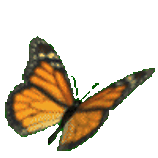 Chào mừng các em 
đến với tiết Toán
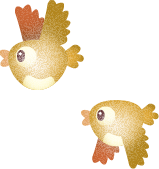 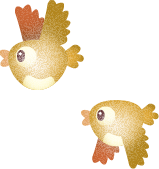 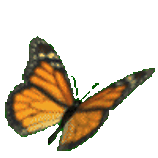 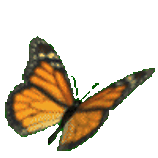 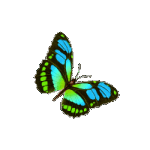 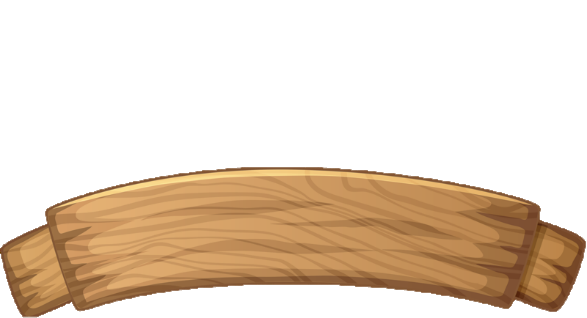 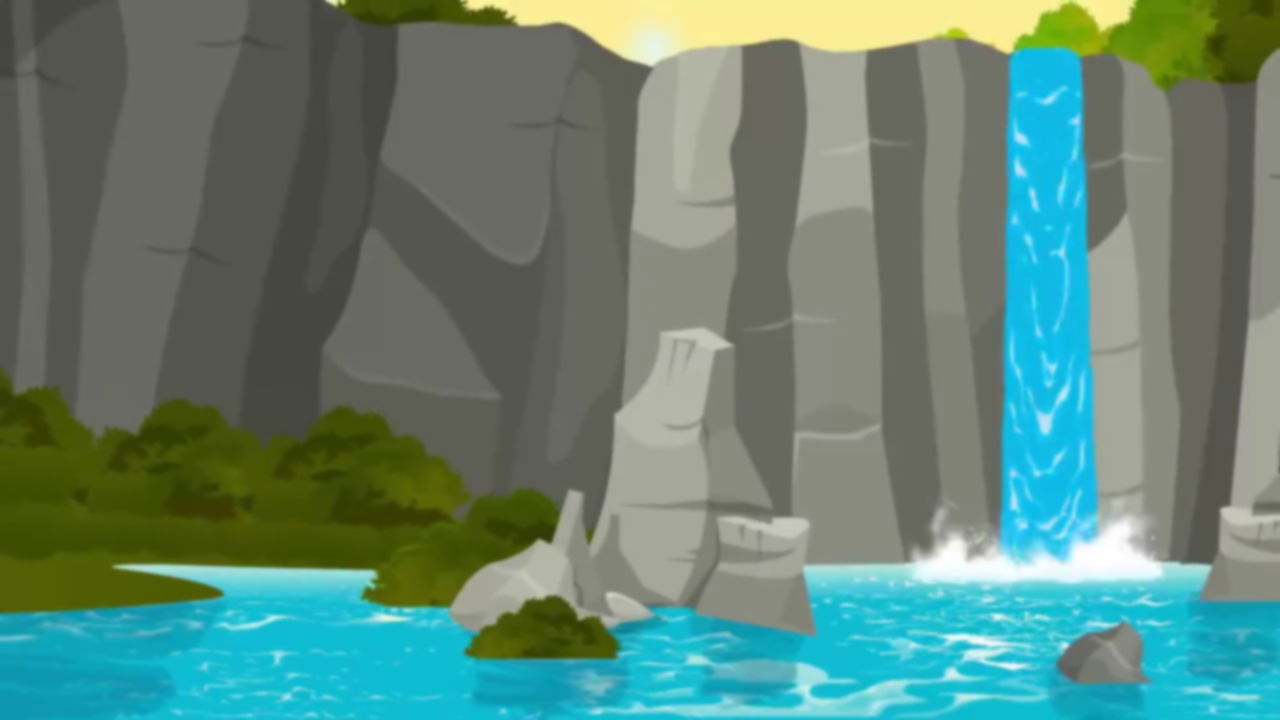 CHẮP CÁNH ƯỚC MƠ
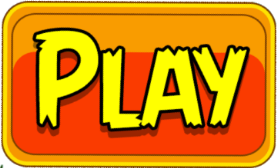 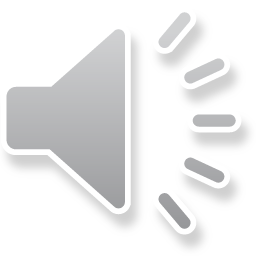 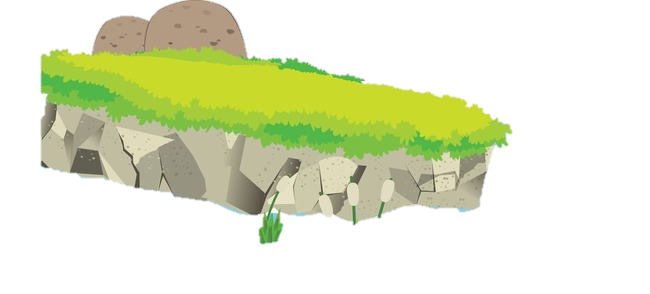 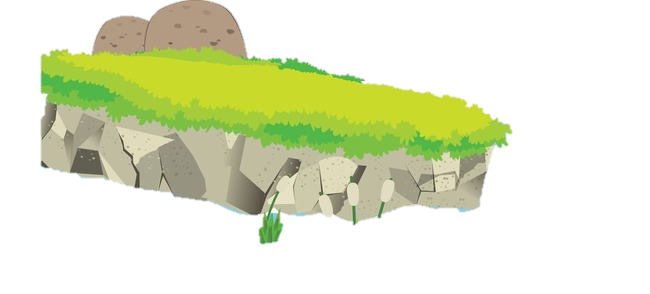 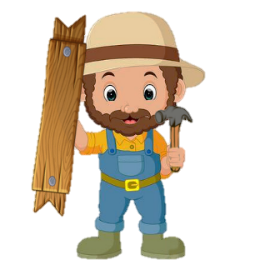 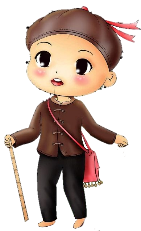 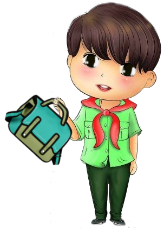 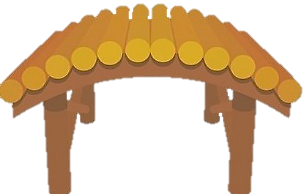 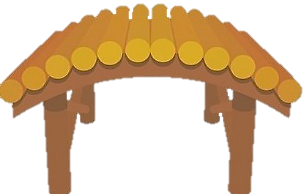 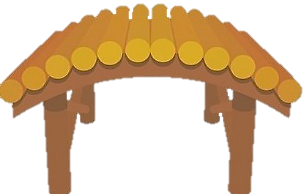 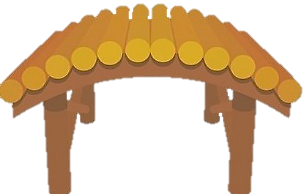 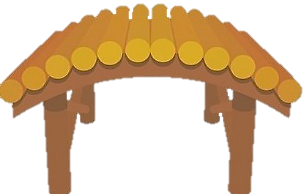 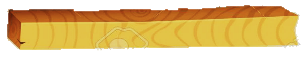 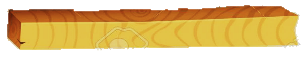 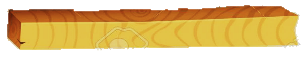 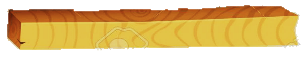 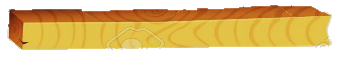 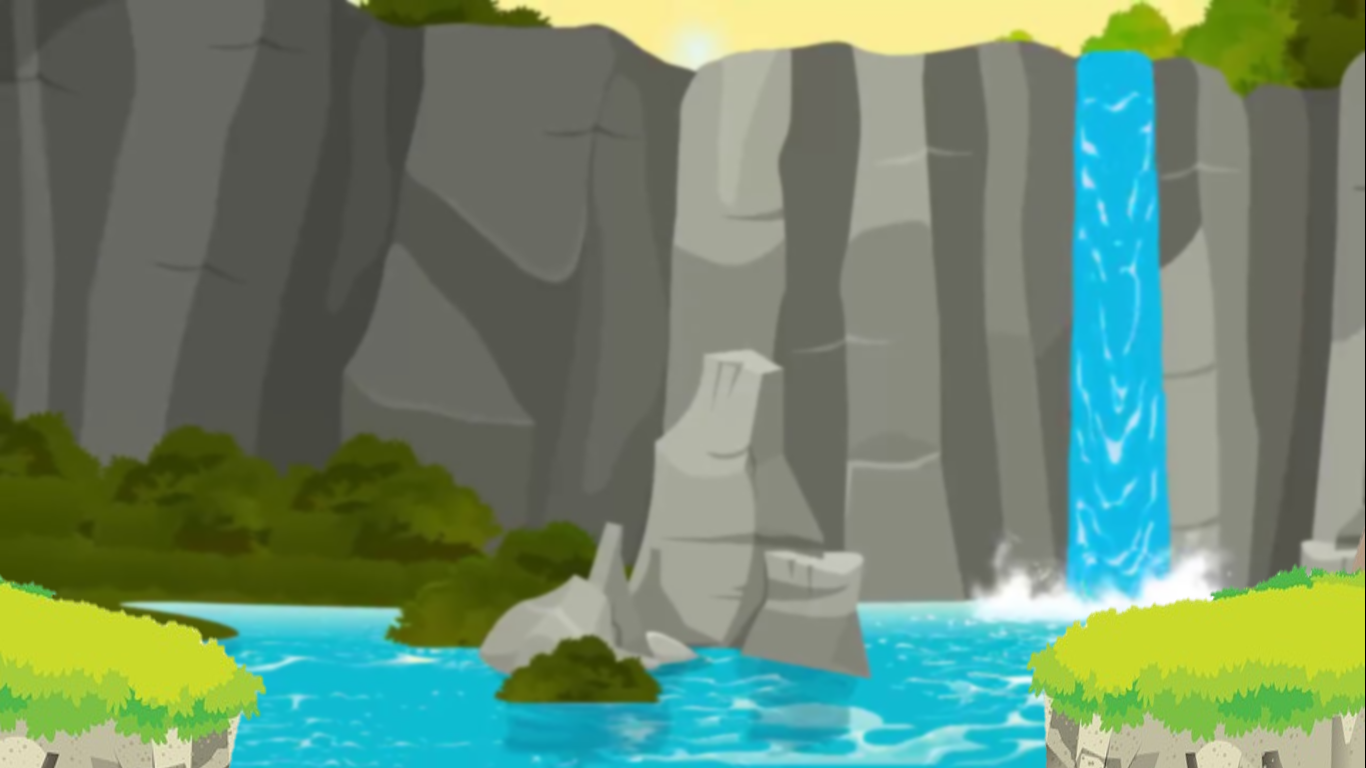 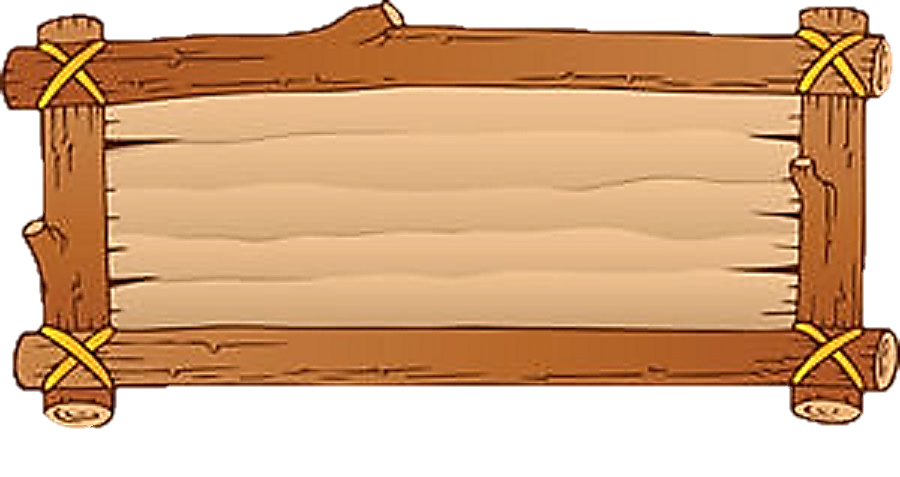 Một trận lũ lớn đã cuốn mất cây cầu gỗ nên các bạn nhỏ không thể đến trường.

Các em hãy giúp bác thợ mộc tốt bụng xây một cây cầu mới bằng cách trả lời đúng các câu hỏi.
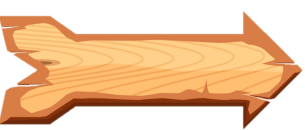 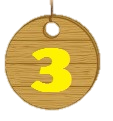 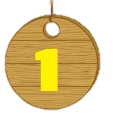 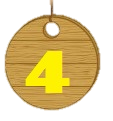 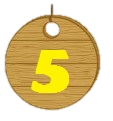 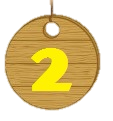 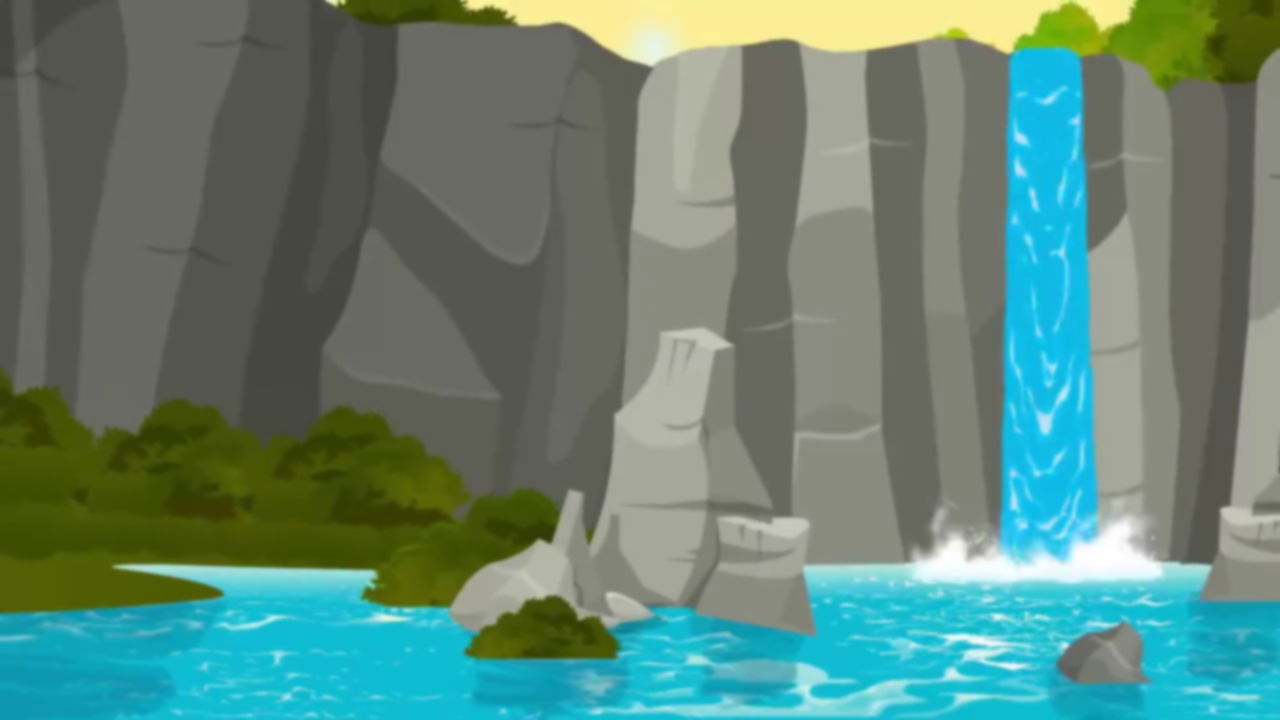 Chúng cháu cảm ơn bác rất nhiều!
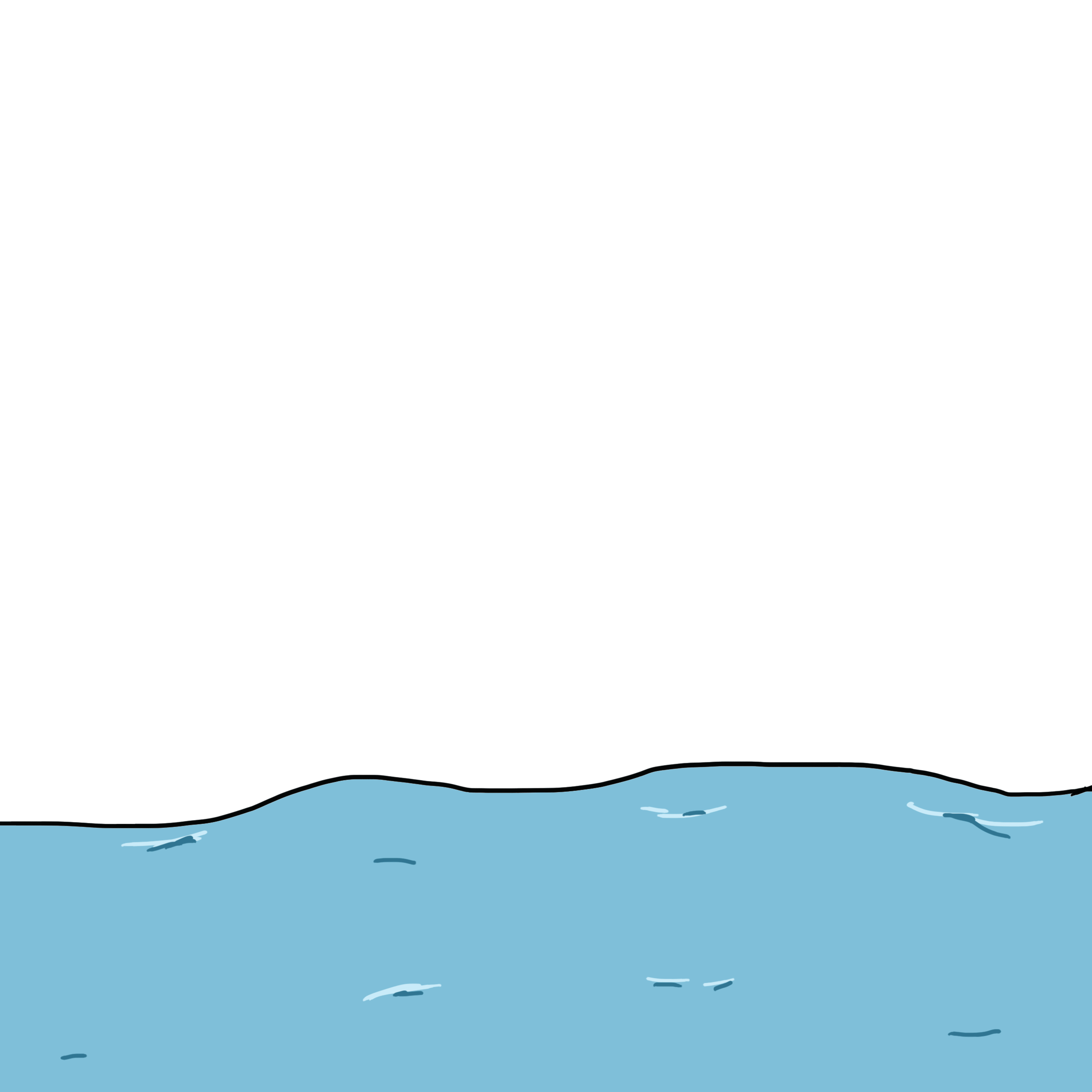 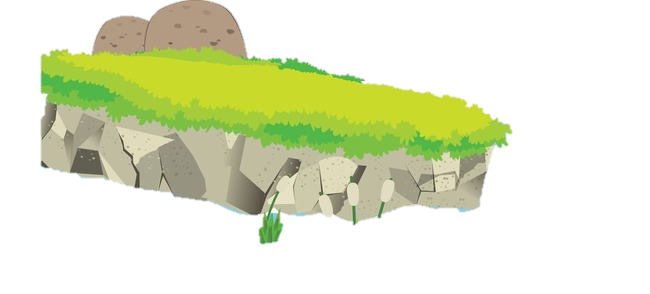 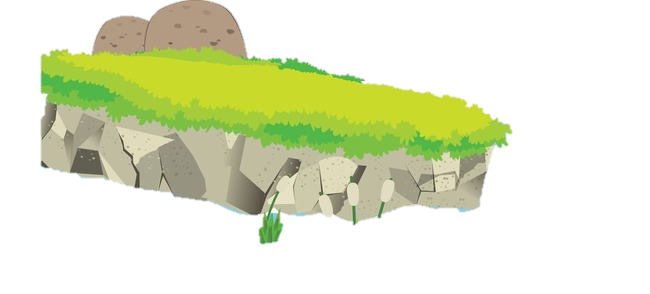 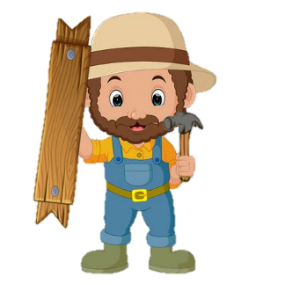 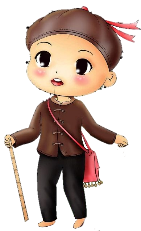 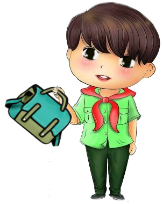 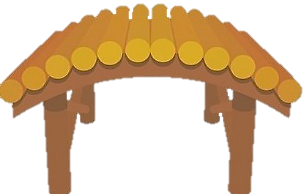 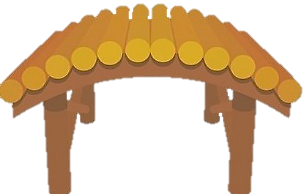 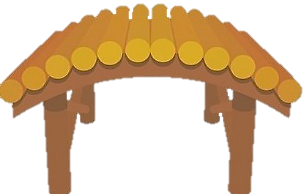 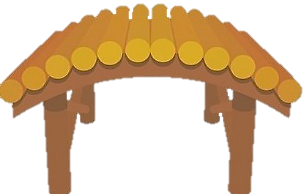 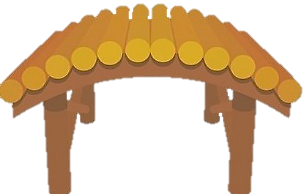 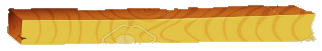 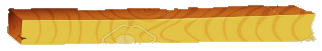 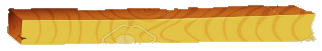 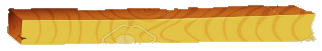 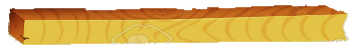 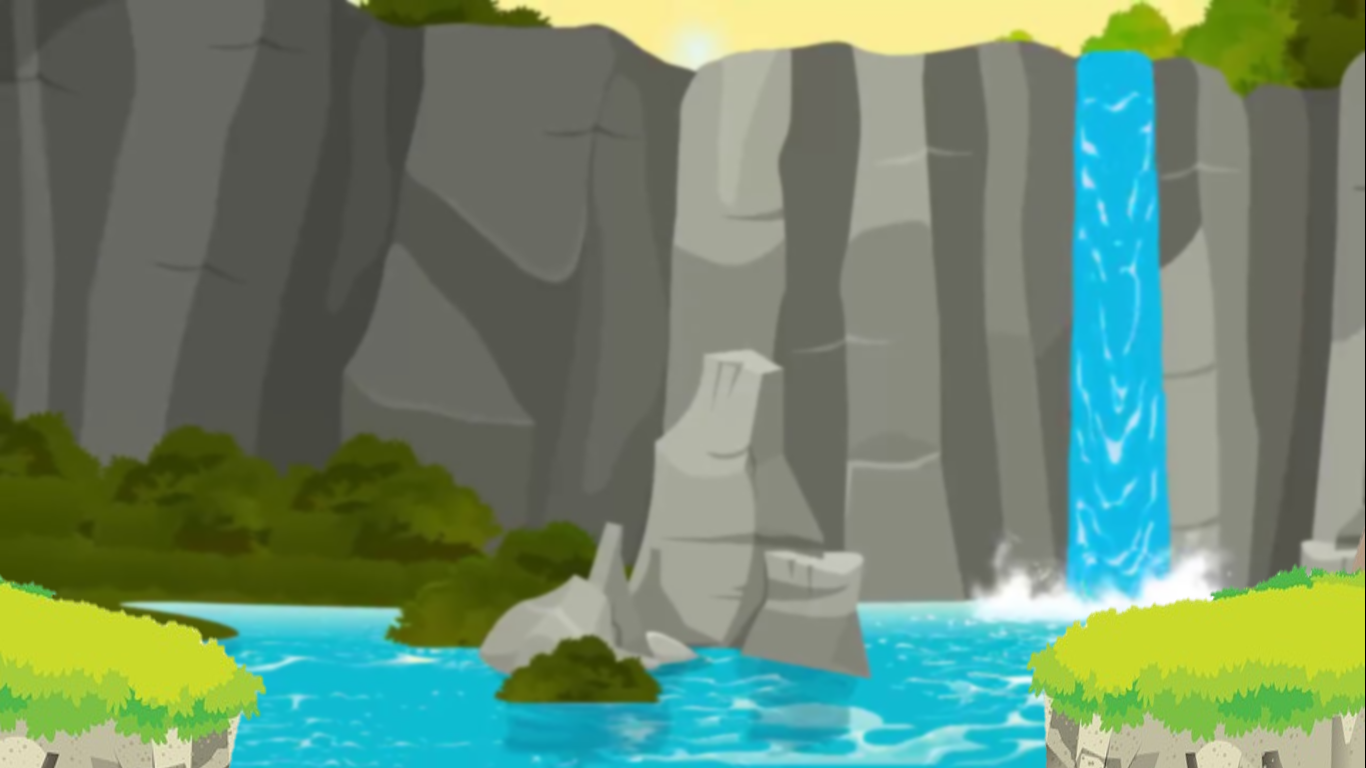 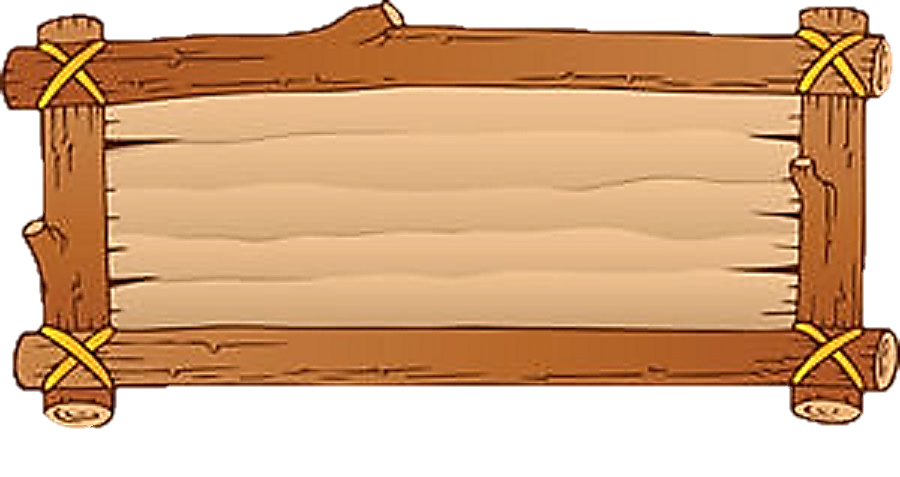 247ml + 433ml=?
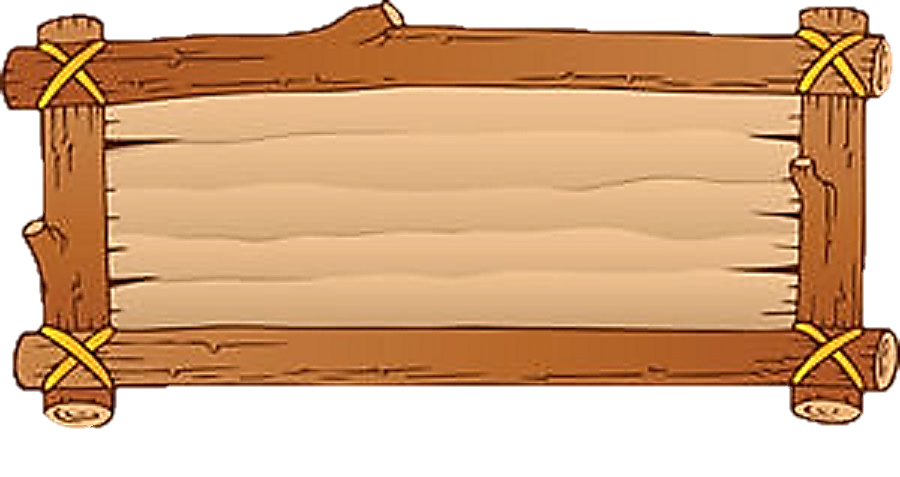 680ml
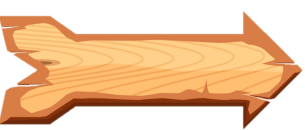 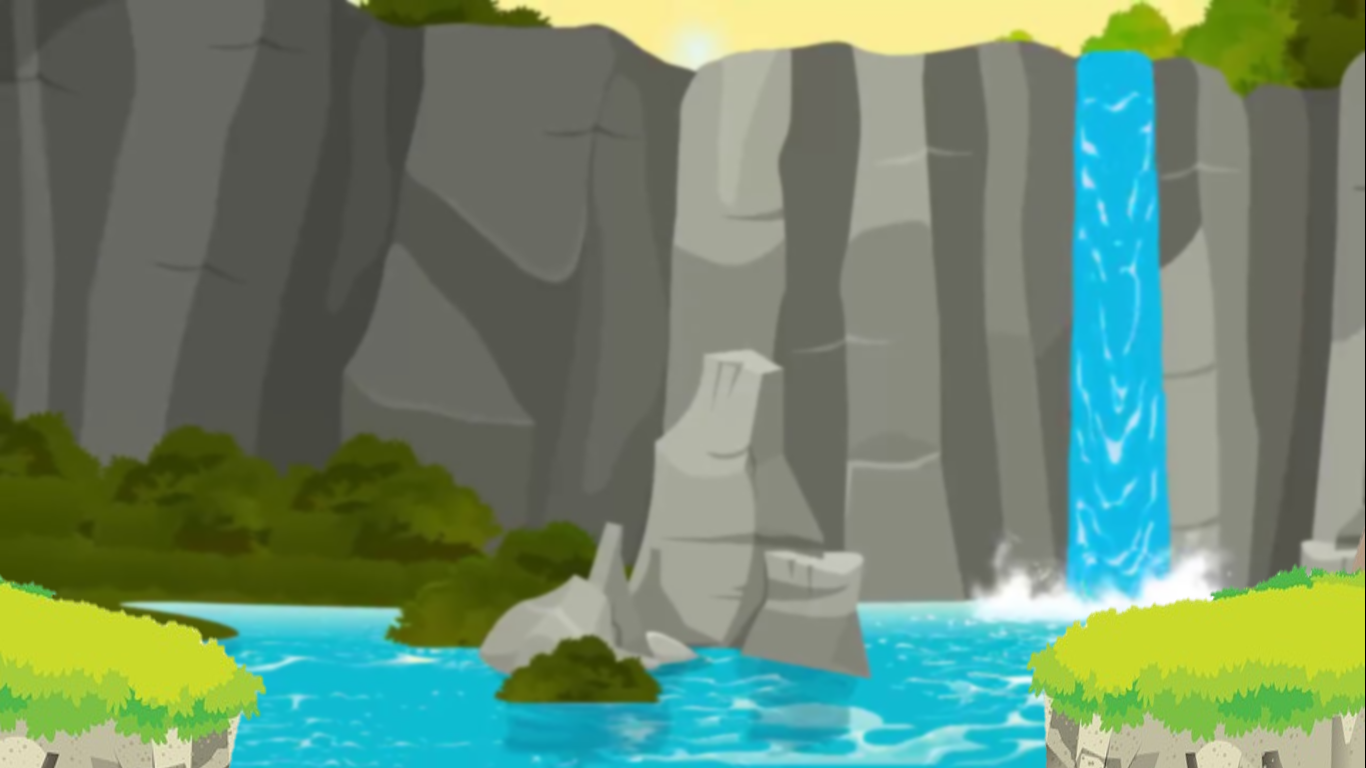 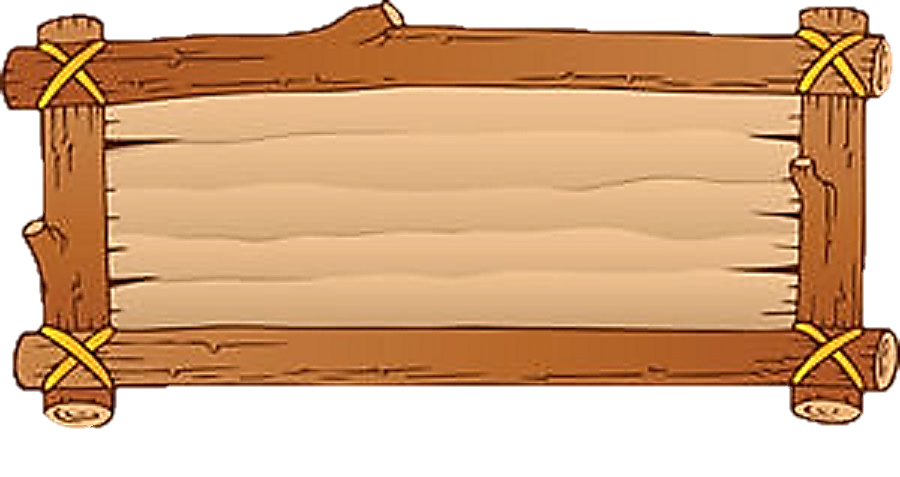 184mm + 380mm=?
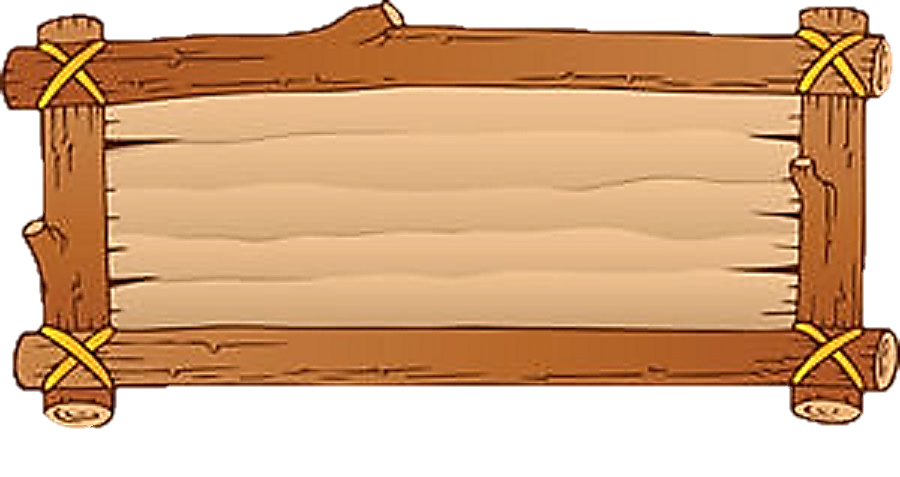 564mm
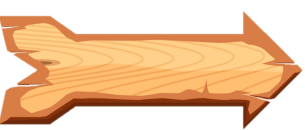 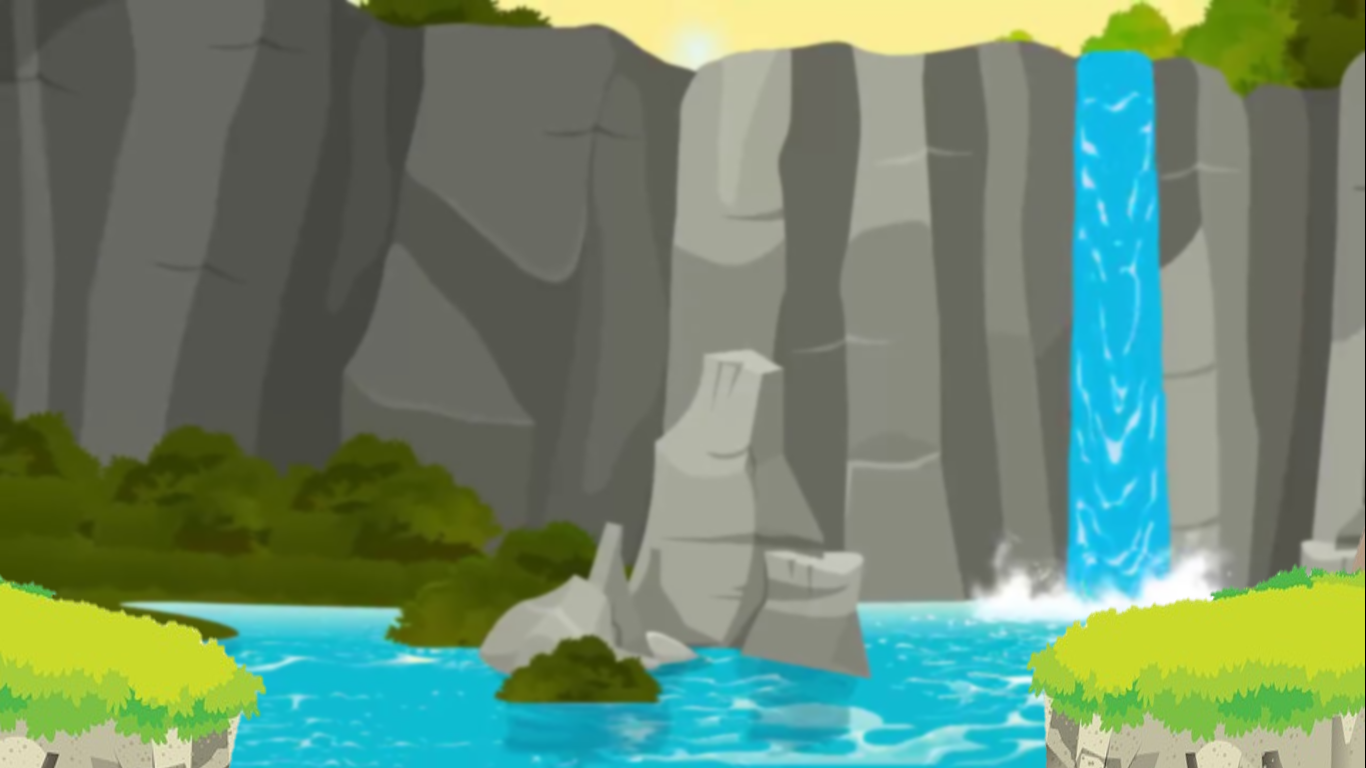 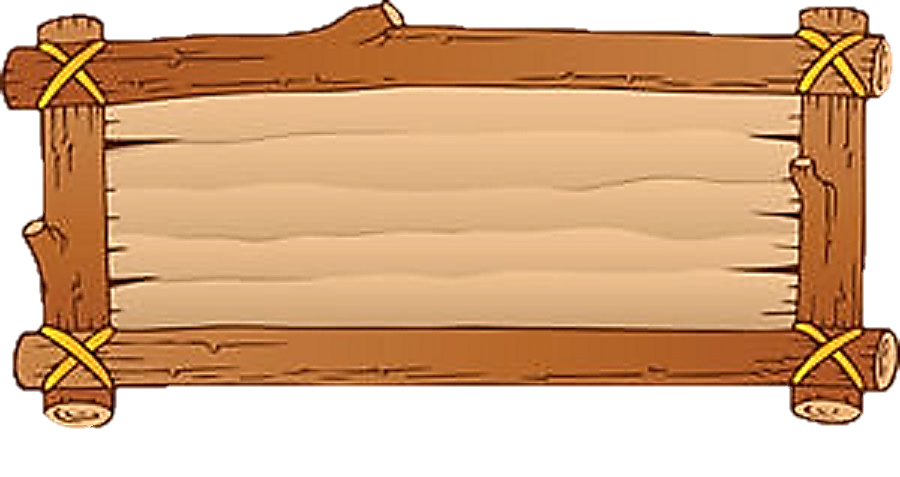 402g - 362g =?
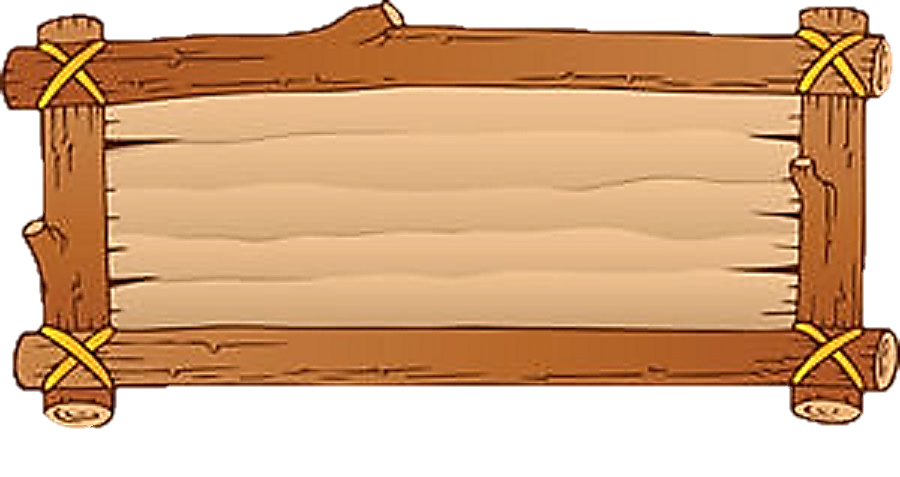 40g
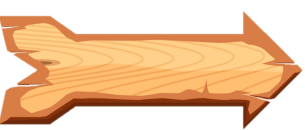 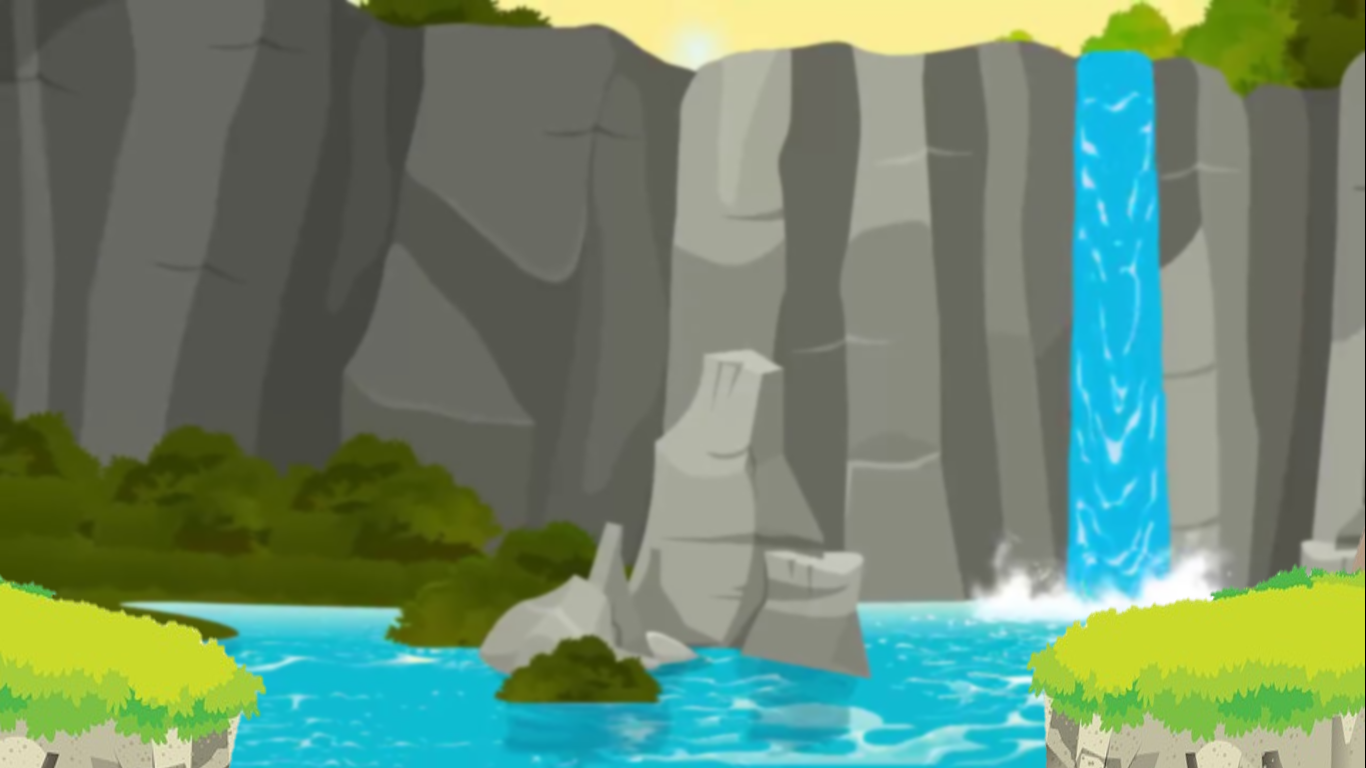 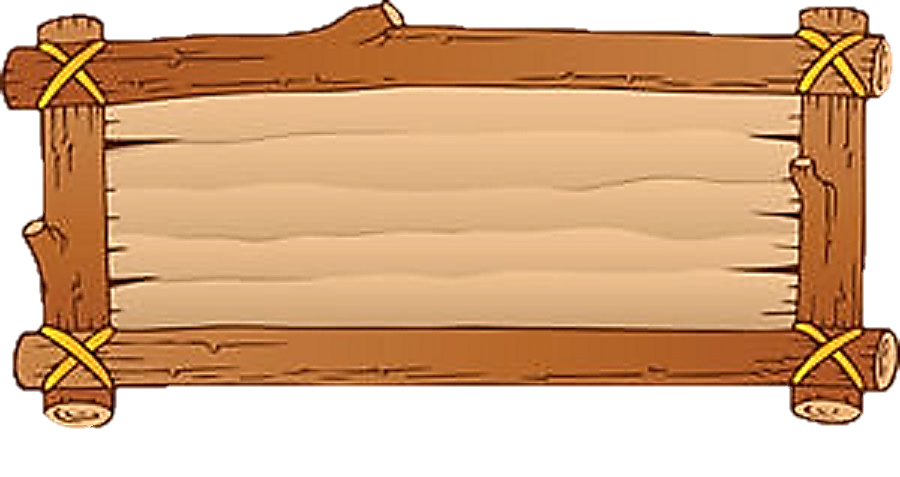 715g – 346g = ?
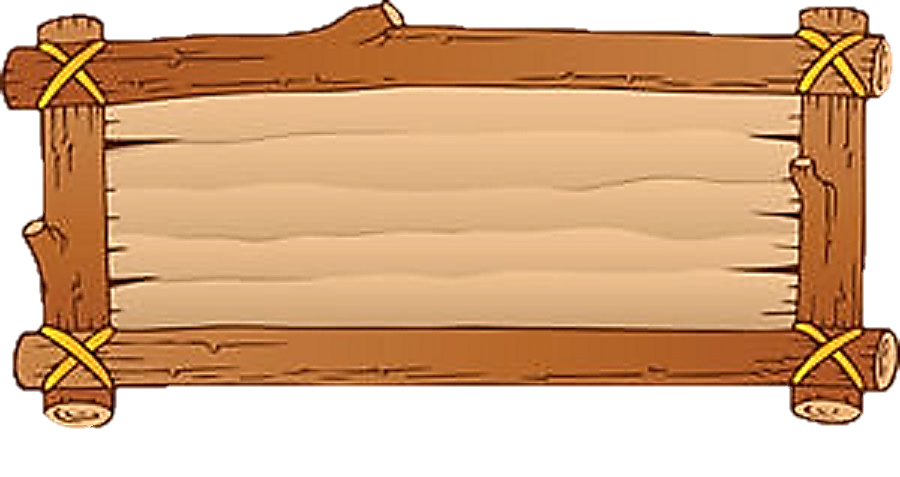 369g
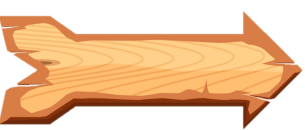 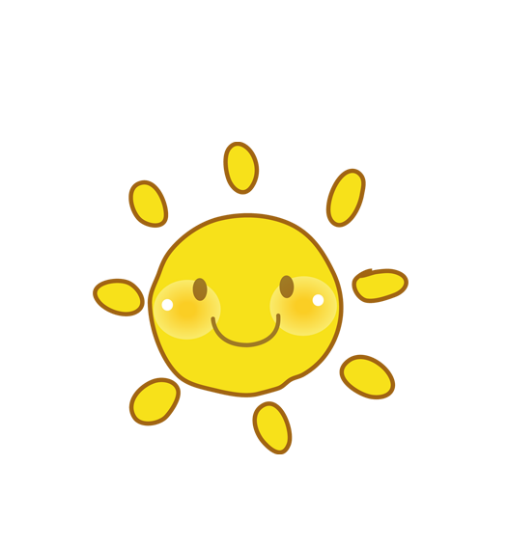 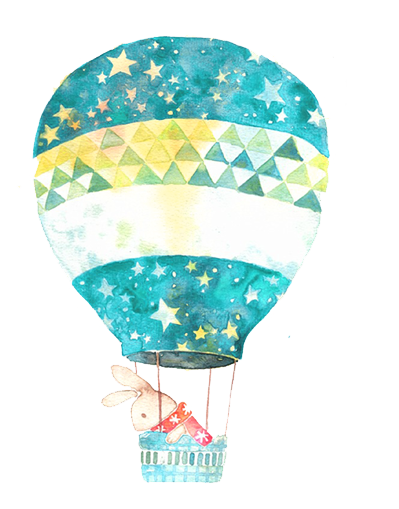 Bài 35: 
Luyện tập chung
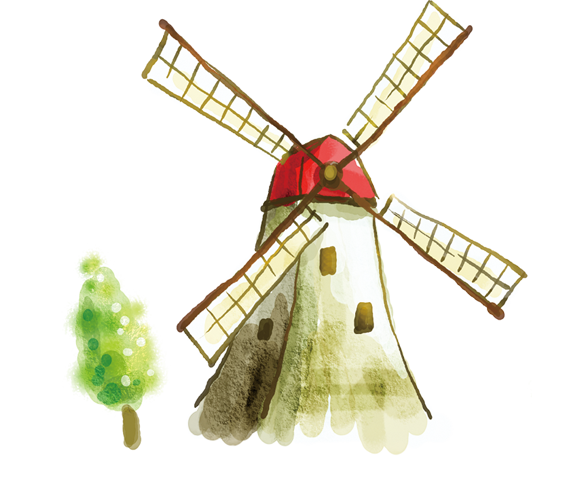 TIẾT 1
Bài 1: Tính
   329ml – 135ml =
       200g – 150g =
       392 mm + 43mm =
b) 251 ml + 262ml = 
     37g +  63g -30g =
     87 mm – 17 mm + 10 mm =
513 ml
464 ml
50g
70 ml
80 mm
435 mm
150g
400g
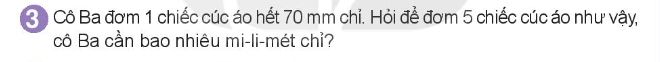 Tóm tắt:
 1 chiếc cúc: 70mm chỉ
5 chiếc cúc: ….? mm chỉ
Bài giải
Để đơm 5 chiếc cúc áo như vậy cầm số mi-li mét chỉ là:
70 x 5= 350 ( mm)
Đáp số: 350 mm chỉ
Bài giải
Trước tiên rô-bốt lấy đầy nước vào cốc 400 ml 
sau đó rót sang cốc 150ml.
Phần còn lại ở trong cốc 400ml là: 
400ml- 150ml= 250ml
14
TIẾT 2
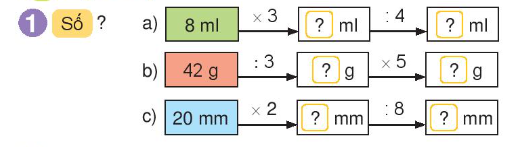 6
24
14
70
40
5
300g
300g
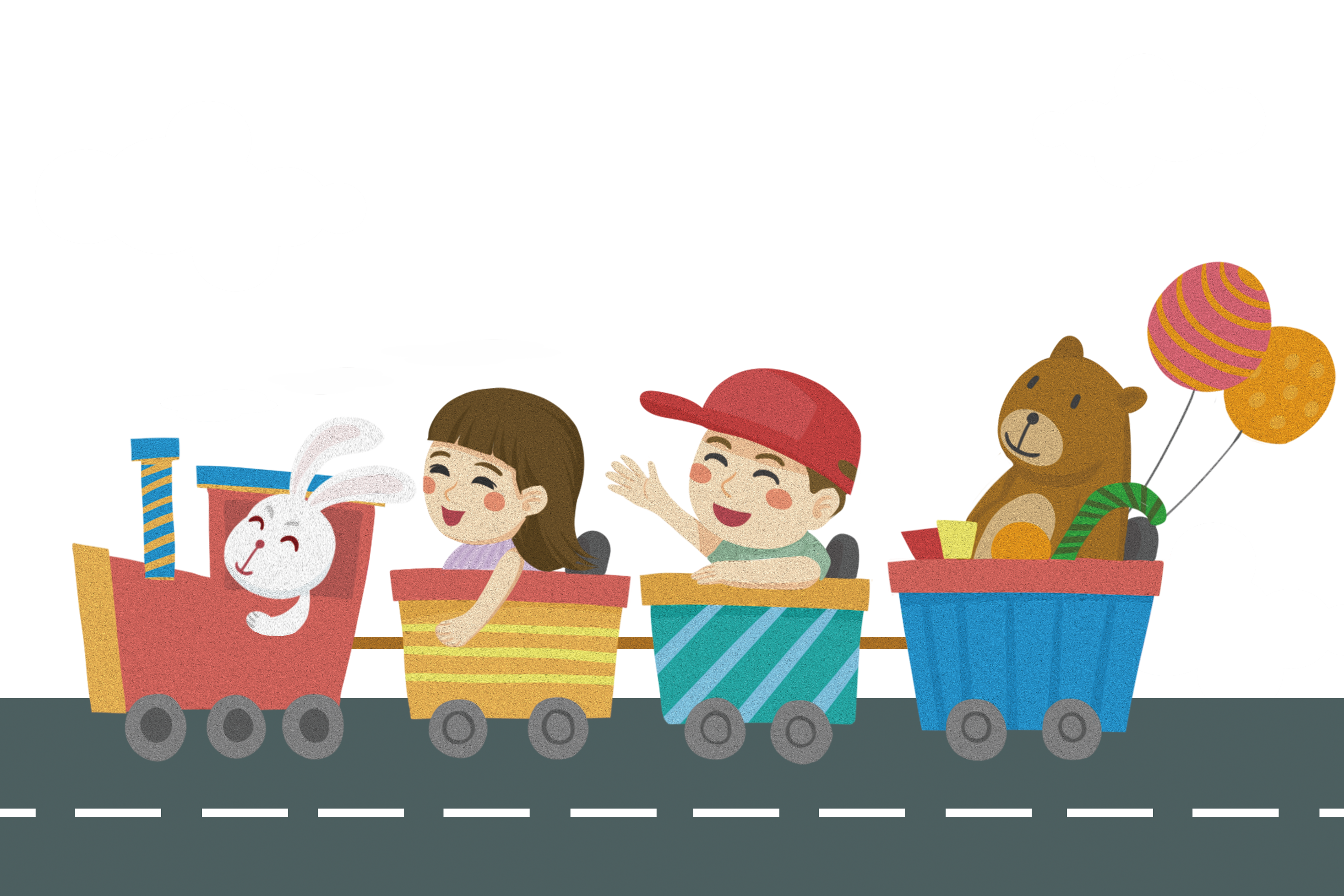 CHÀO TẠM BIỆT